July 2024
802.18 to 802.15 Liaison ReportJuly 2024
Date: 17 July 2024
Author:
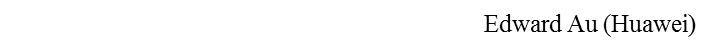 Slide 1
July 2024
RR-TAG at a glance
Membership as of 27 May 2024
57 voters (including 10 on LMSC)
10 nearly voters
12 aspirants 
Officers
Chair:  Edward Au (Huawei Technologies)
Co-Vice Chair:  Gaurav Patwardhan (Hewlett Packard Enterprise)
Co-Vice Chair:  Al Petrick (Skyworks Solutions)
IEEE SA Program Manager:  Jodi Haasz (IEEE SA)
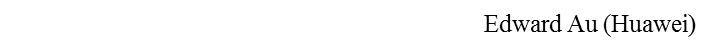 Slide 2
July 2024
Progress since the 2024 May interim
Reviewed the latest ongoing consultations
Approved the following IEEE 802 LMSC submissions:
South Africa ICASA:  Draft Radio Frequency Migration Plan
Cayman Islands OfReg:  ICT 2024 – 1 – Consultation Short Range Licence Exempt Devices
Qatar CRA:  Public Consultation on the updated Version of the Class License for Short Range Devices
Australia ACMA:  Planning options in the upper 6 GHz band
Discussed the latest topics related to spectrum and regulation in Europe, North America, and Asia Pacific.
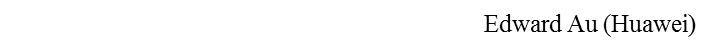 Slide 3
July 2024
Objectives this week (1)
Review the following consultation, petition for rulemaking, and liaison statement:
CEPT ECC:  Draft revision of ERC Report 25 ECA Table (European Table of Frequency Allocations and Applications in the frequency range 8.3 kHz to 3000 GHz)
Canada RABC:  RSS-248, issue 3, “Radio Local Area Network (RLAN) Devices Operating in the 5925-7125 MHz Band”
EU RSPG:  Questionnaire on long-term vision for the upper 6 GHz band
Discuss the latest topics related to spectrum and regulation in Europe, North America, and Asia Pacific
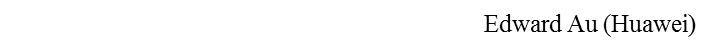 Slide 4
July 2024
Objectives this week (2)
Invited presentation (bimonthly member enrichment activities)
Topic:  Hybrid sharing on the upper 6 GHz band
Author:  Dr. Steve Leach (Principal, Spectrum Engineering team, Ofcom)
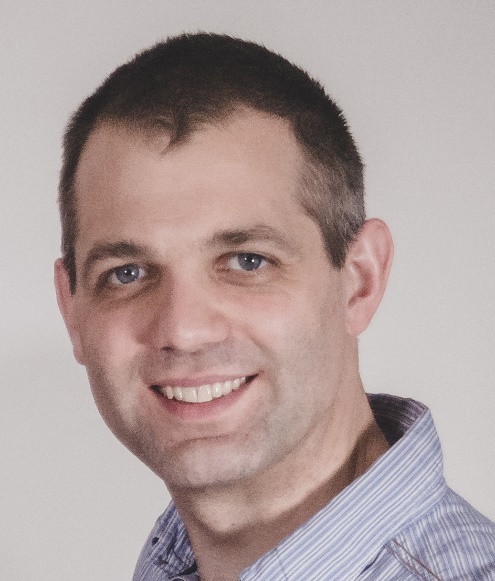 Source: Steve Leach
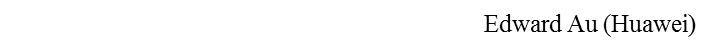 Slide 5